BUDGET ALLOCATION REVIEW LEARNING SESSION
TOPIC 4: CLOSEOUT SESSION
Ann M. Sherman, Executive Vice Chancellor Finance & Administration

Jen St. Peter, AVC Budget & Fiscal Planning
1
TOPICS FOR TODAY
BARC Recommendation and Report
1.
Chancellor Messaging on Budget Model
2.
Now What?
3.
Budget Process Timeline
4.
2
BARC RECOMMENDATIONS
Key recommendations include the following:  

Application of a metrics-based budget model
Revenue input to the model includes main campus tuition revenue for both undergraduate/graduate and resident/non-resident, as well as state appropriations.  
University mandatory expenses will be allocated at the “front end” of the model.
An initiatives pool of 1% of the revenue will be established prior to unit-level allocations.
Schools/colleges and campus-support units will split remaining revenue.  A determination of the split proportion will be made during the parallel budget year, based on current and prior actual proportions.  A 65%/35% split is an anticipated target.
3
BARC RECOMMENDATIONS CONT.
Key recommendations, continued:  

Within schools and colleges, tuition revenue will be allocated based on 50% student credit hours of major, and 50% student credit hours of instruction.  State funding will be allocated based on resident student credit hours of major.  
The above metrics will use a weighted three-year average, with the most recent year weighted at 50%, two years prior weighted at 30% and data from three years prior weighted at 20%.
Decisions regarding academic cross-subsidization (subvention) levels, offsets for differential tuition allocations and academic auxiliary activity, and subvention levels over time will be made by the Deans and executive leadership.  
Members of BARC, in conjunction with the Office of Budget & Fiscal Planning, executive leadership, the Campus Advisory Committee on Budget, and the Faculty Assembly Budget Priorities Committee, will assess the recommendations contained therein and propose adjustments necessary to achieve the objectives of the BARC charge and subsequent Guiding Principles developed by the committee.
4
STRUCTURE OF RECOMMENDED BARC MODEL
1A.  Campus-wide taken proportionally from all allocable revenue (tuition and state funding)
1B.  University Initiative Pool equal to 1% of tuition plus state funding remaining after campus-wide mandatory expenses
2.    Net allocable revenue (after campus-wide expenses) to be split between campus-support units and schools/college using a consistent percentage
3.   Tuition split into four buckets, all allocated using the same methodology
Undergraduate Resident
Undergraduate Nonresident
Graduate Resident
Graduate Nonresident
4.   State Funding allocated based on resident student credit hours
5
CHANCELLOR MESSAGING
The budget model should be agile, strategic, and aligned with the university's growth vision.  
Growth does not mean just new students. The campus has tremendous opportunity to both increase enrollment and serve students better by focusing on retention.  There are low to no cost ways to achieve this, for example by examining under-enrolled courses or refreshing curriculum. 
Key priorities include enhancing revenue streams through diverse educational offerings, fostering innovation, and focusing on retention and student pathways.  
The model should encourage collaboration and investments, while ensuring that each program and initiative aligns with the long-term strategic goals of the institution.  
Regular assessment and adaptability will be crucial to stay ahead in a competitive market.
We will make sure that no school/college fails as a result of starting the new budget model.
6
NOW WHAT?
Final structure of the budget model to be approved by Chancellor Christensen
Academic deans and executive leadership to establish academic cross-subsidization (subvention) for the metrics-based model. These decisions will include:
The initial dollar levels;
Considerations for offsets (differential tuition allocations and academic auxiliary activity), and; 
Potential for multi-year conditions for subvention levels to encourage units to become more financially sustainable (for example, planned reductions to subvention levels for units being supported).
7
FALL 2025 WORK
The parallel year model will be finalized 
The BARC has been invited to continue participating in the analysis and evaluation of the recommendations of the committee
The spreadsheet model will be made available to the BARC members and the campus community for stress testing
Campus community members running scenarios will be encouraged to work with a BARC member to understand whether the outcomes align with the committee’s recommendations and the Guiding Principles
The BARC members will help communicate about the new model across campus and build the reference materials for the budget model website
8
BUDGET PROCESS- PARALLEL YEAR
Sep 2025
Oct 2025
Dec 2025
Jan 2026
Mar 2026
May 2026
Nov 2025
Feb 2026
Apr 2026
Jun 2026
9
9
FOR MORE INFORMATION
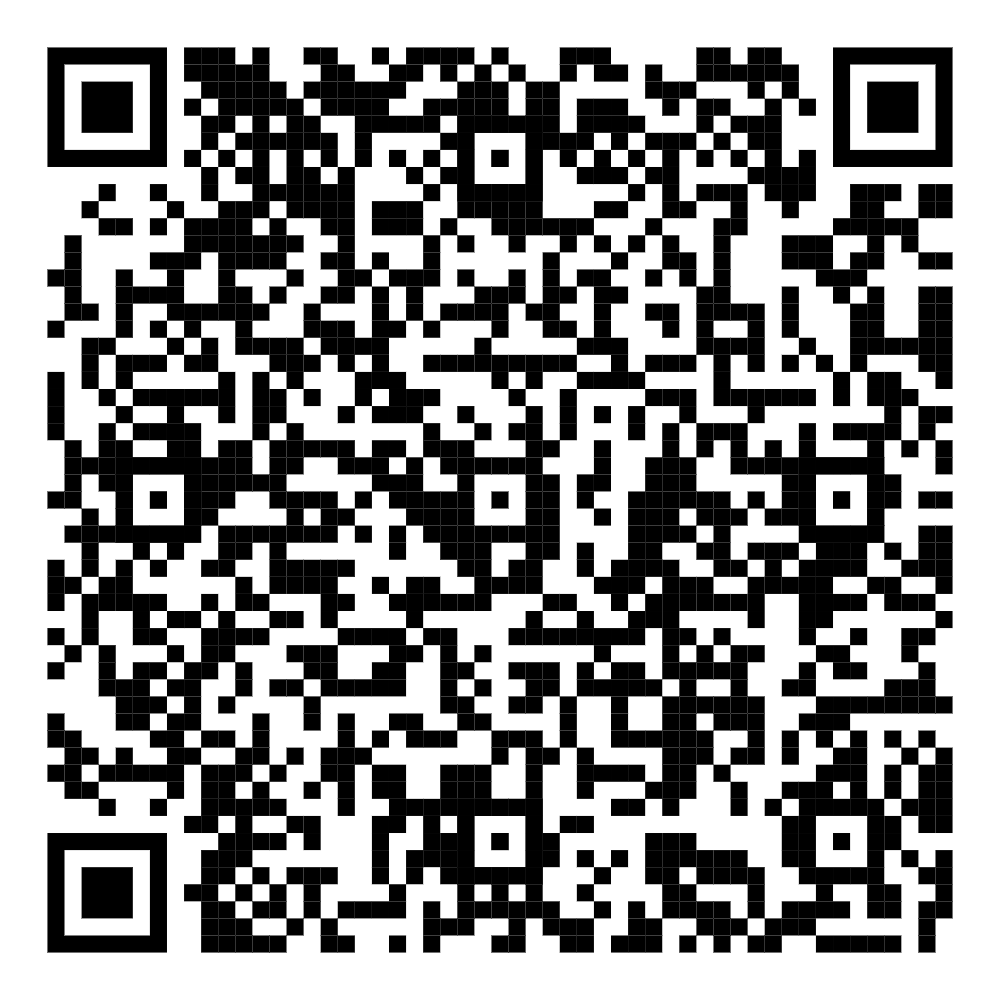 https://www.ucdenver.edu/offices/budget/budget-process/2024-budget-model-revision-process​
Ann Sherman​
ann.sherman@ucdenver.edu​
Jennifer St. Peter​
jennifer.stpeter@ucdenver.edu​
10
WORK PLAN FOR THE 2024-25 ACADEMIC YEAR
Meeting dates: ​
September 5 & 19​
October 10 & 24​
November 7 & 21​
December 12​
January 30​
February 13 & 27​
March 13​
April 9, 17, 24
Communication windows:​

September 23 - October 4​

October 28 - November 8​

March 13 - April 3​

Week of April 28​
11